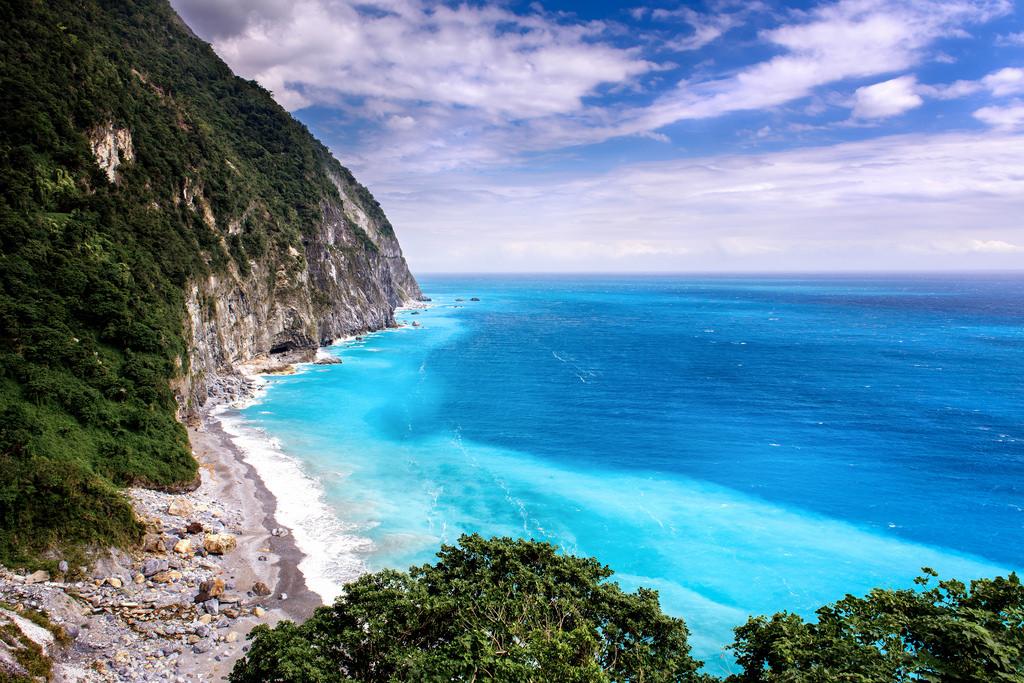 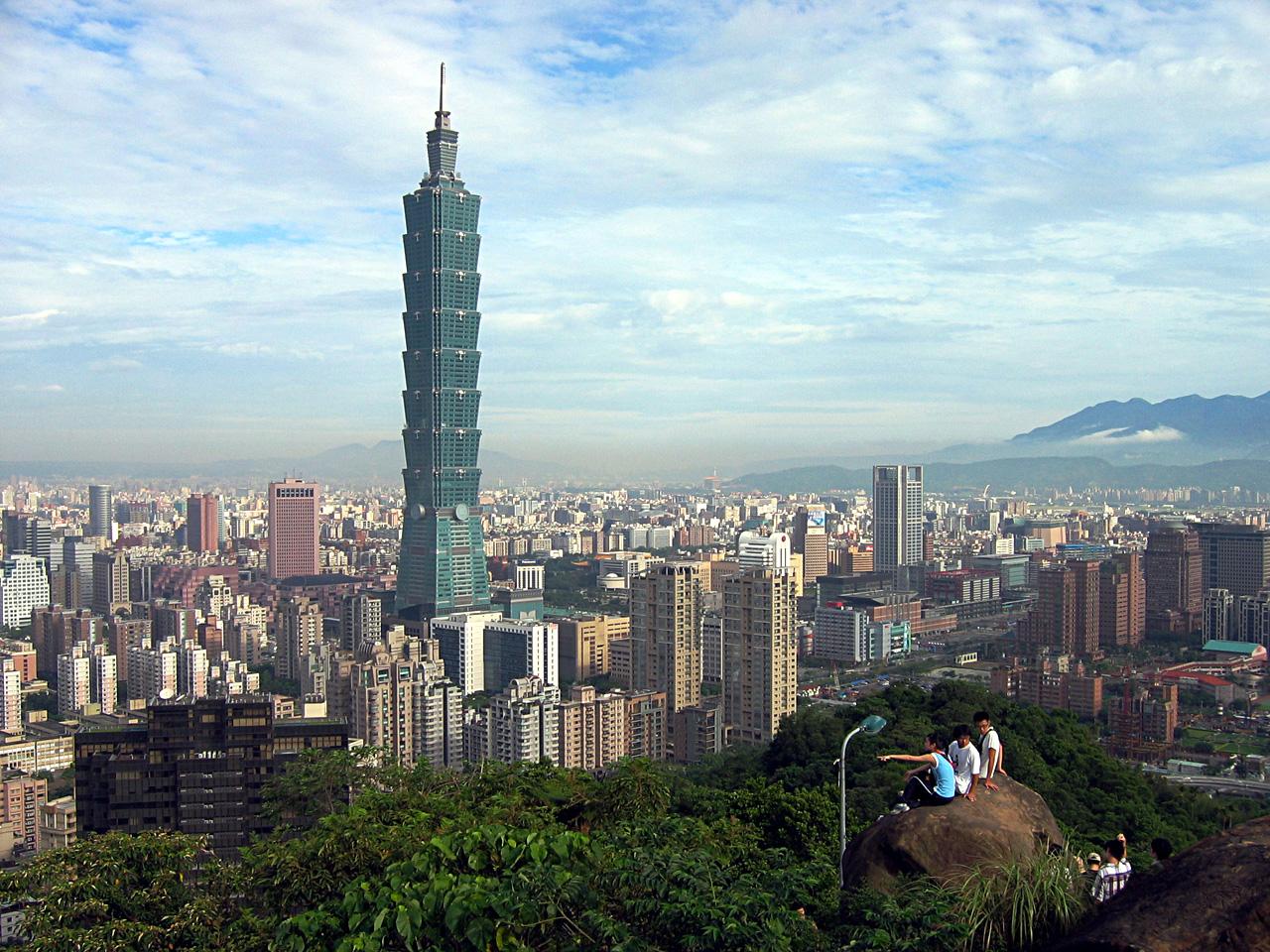 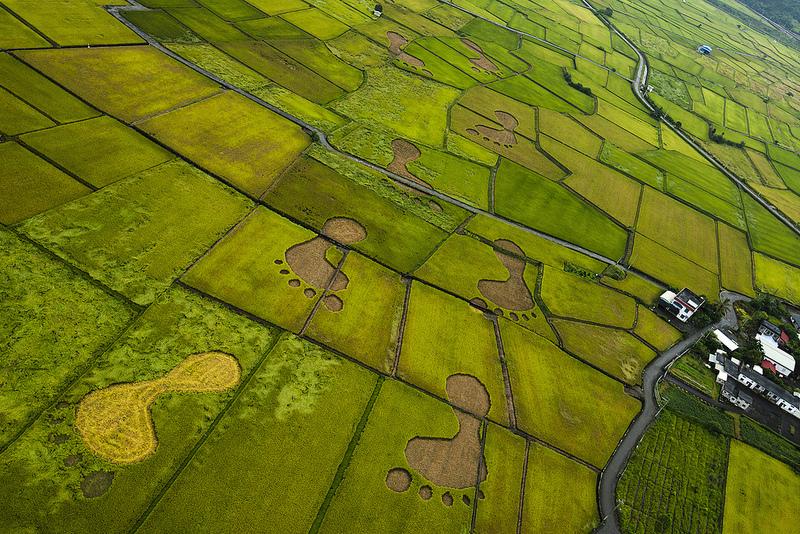 台灣與循環經濟
邵世涵 (Grayson Shor)
United States Department of State Boren Fellow
美國國務院博倫獎學金獎助學人

Circular Economy Consultant to the 
American Institute in Taiwan (AIT) 
美國在台協會循環經濟顧問
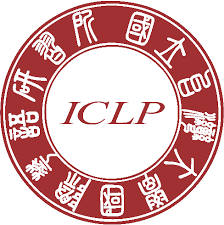 [Speaker Notes: 大家好！我的名字是邵世涵。我一來到台灣就很好奇為什麼台北每條路都乾乾淨淨的，做了一些研究(yan2 jiu1)以後，我發現這跟台灣的資源回收計畫有關係，所以今天想跟大家介紹介紹。]
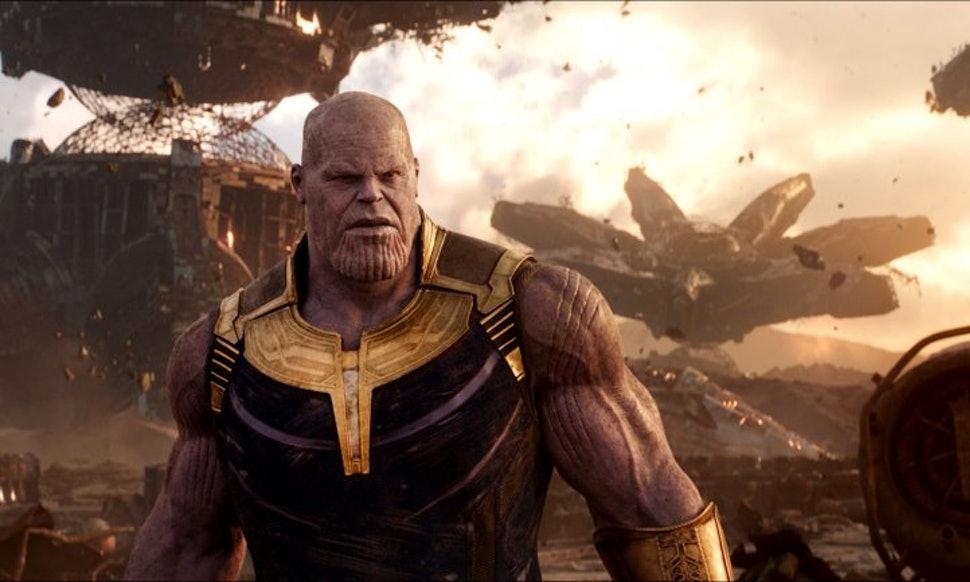 [這個宇宙是有限的，它的資源有限。如果生活沒有受到控制，生命將不繼續存在。今天的生活習慣需要修正.] 

“This universe is finite, 
its resources, finite. 
If life is left unchecked, 
life will cease to exist. 
It needs correcting.”

	- Thanos
[Speaker Notes: “This universe is finite, 
its resources, finite. 
If life is left unchecked, 
life will cease to exist. 
It needs correcting”]
我們使用了多少資源？
Billion tonnes
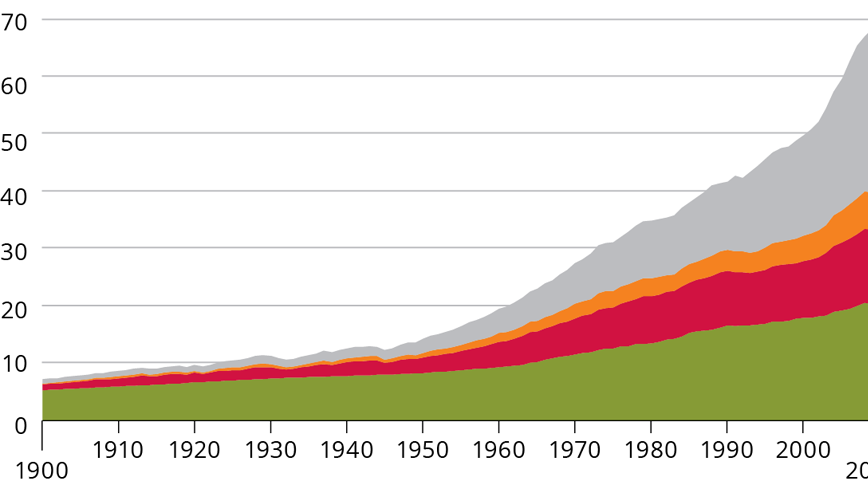 Construction Minerals
建築類礦物
Ores and Industrial Minerals
礦石和工業用礦物
Fossil Energy
化石能源載體
Biomass
生質
Source: Krausmann et al., 2009, published in Decoupling Natural Resource Use and Environmental Impacts from Economical Growth, UNEP  (data updated in 2011)
我們還有多少資源？
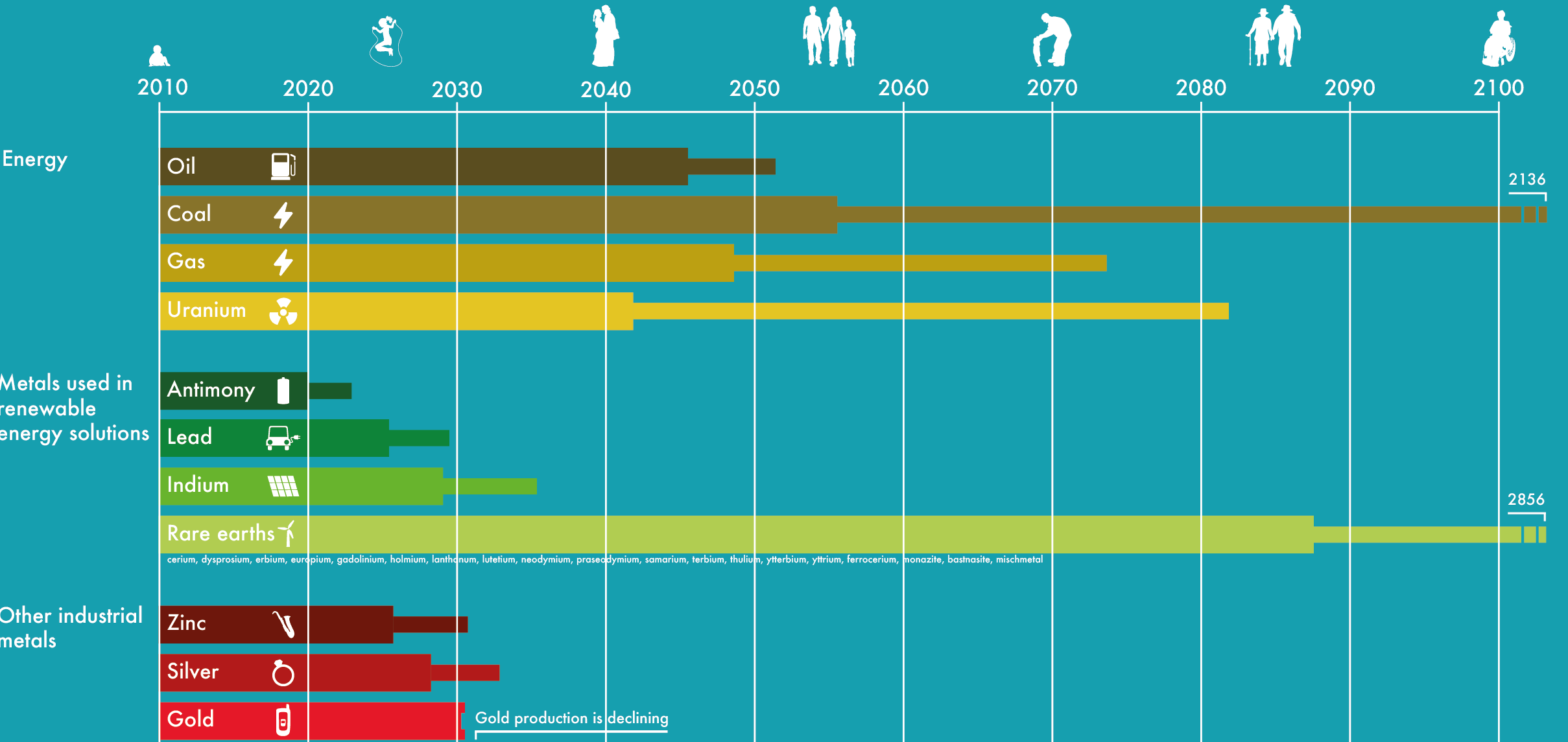 Source: Plan C
中產階級人口提高
到2030年增加三十億人（3 billion）
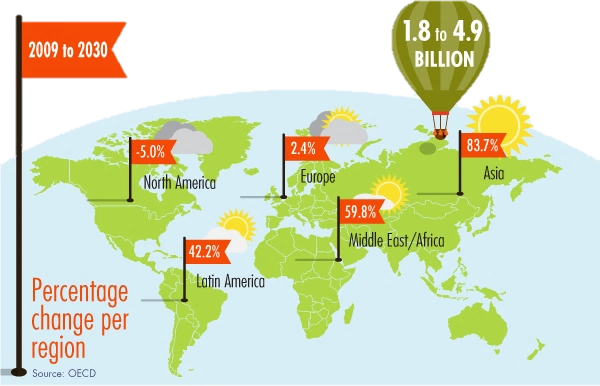 傳統的線狀經濟
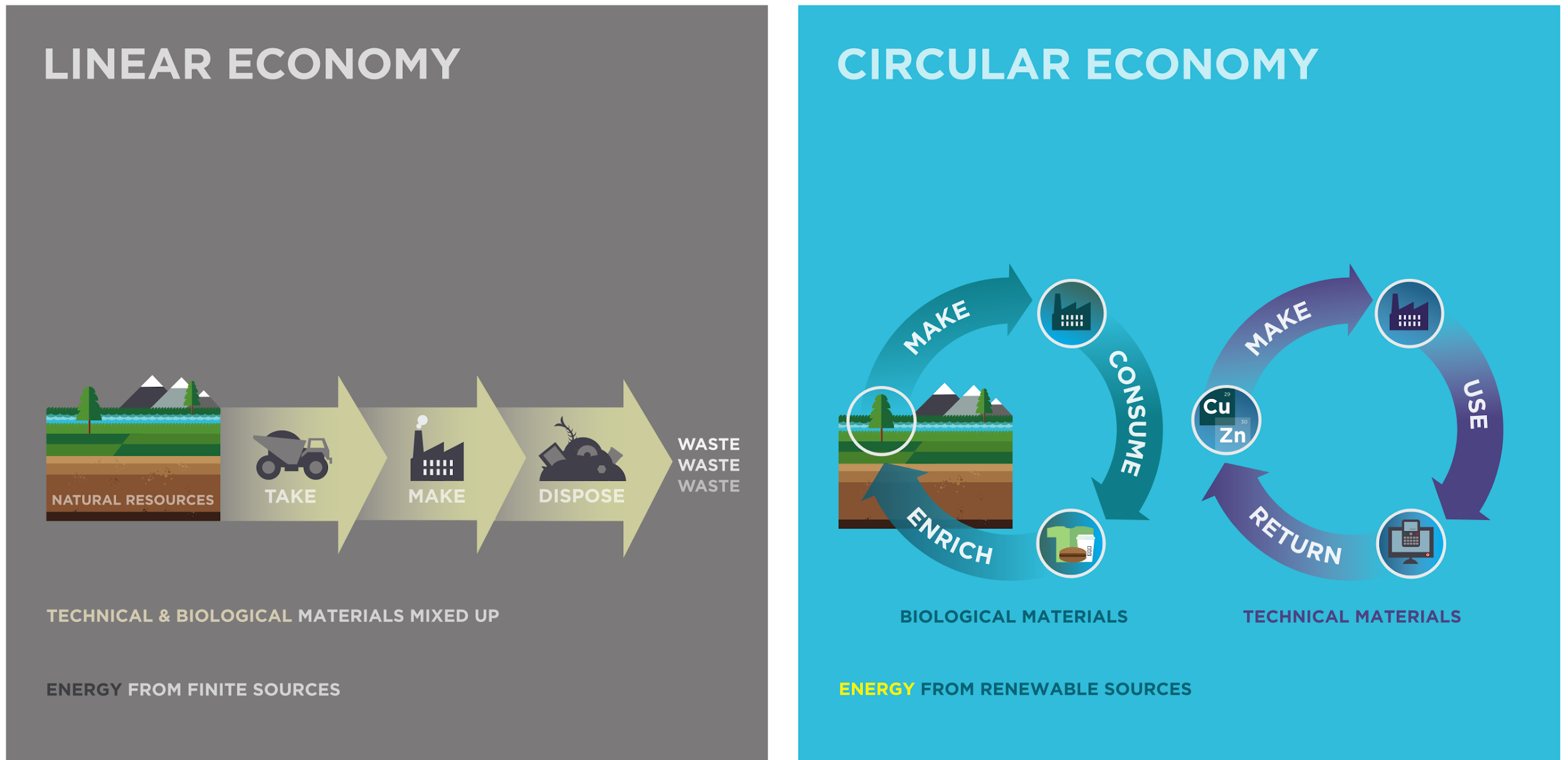 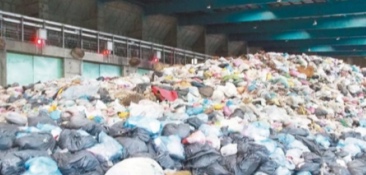 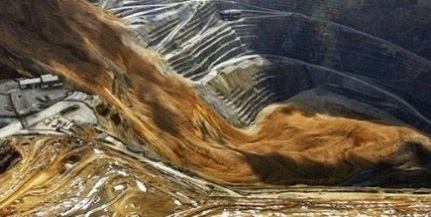 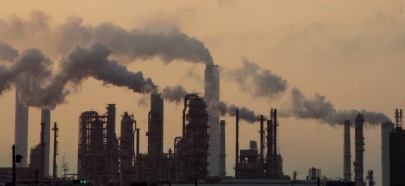 [Speaker Notes: 不可更新 (buke gengxin：unsustainable) 現狀 （xianzhuang: linear) 經濟]
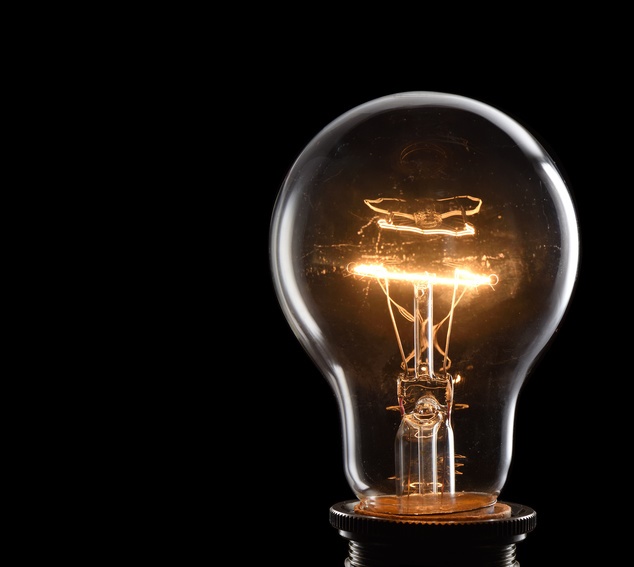 我們可以選擇別的生活方式嗎？
  
「循環經濟」是什麼？
循環經濟是一個讓資源可恢復且可再生的經濟和產業系統。簡單來說，相較於線狀經濟中產品「壽終正寢」的概念，循環經濟使用再生能源 、拒絕使用無法再利用的有毒化學物質 ，藉由重新設計產品製程及商業模式 ，消除廢棄物。重視資源使用效能，設法以更少的資源來創造更多的價值。
The Circular Economy is an economic and industrial system focused on resource efficiency that enables resources to be restored and reused. This is accomplished by eliminating material waste through focusing on and redesigning products, processes and business models to create more value with fewer resources.
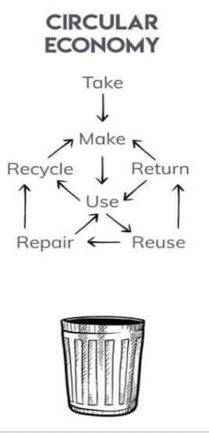 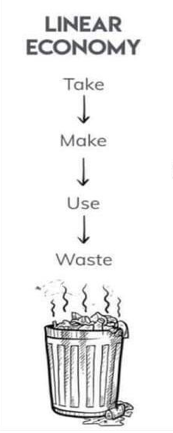  VS 
[Speaker Notes: Source: https://www.circular-taiwan.org/ceintro 

循環經濟是一個讓資源可恢復且可再生的經濟和產業系統。簡單來說，相較於線狀經濟中產品「壽終正寢」的概念，循環經濟使用再生能源 、拒絕使用無法再利用的有毒化學物質 ，藉由重新設計產品製程及商業模式 ，消除廢棄物。重視資源使用效能，設法以更少的資源來創造更多的價值。]
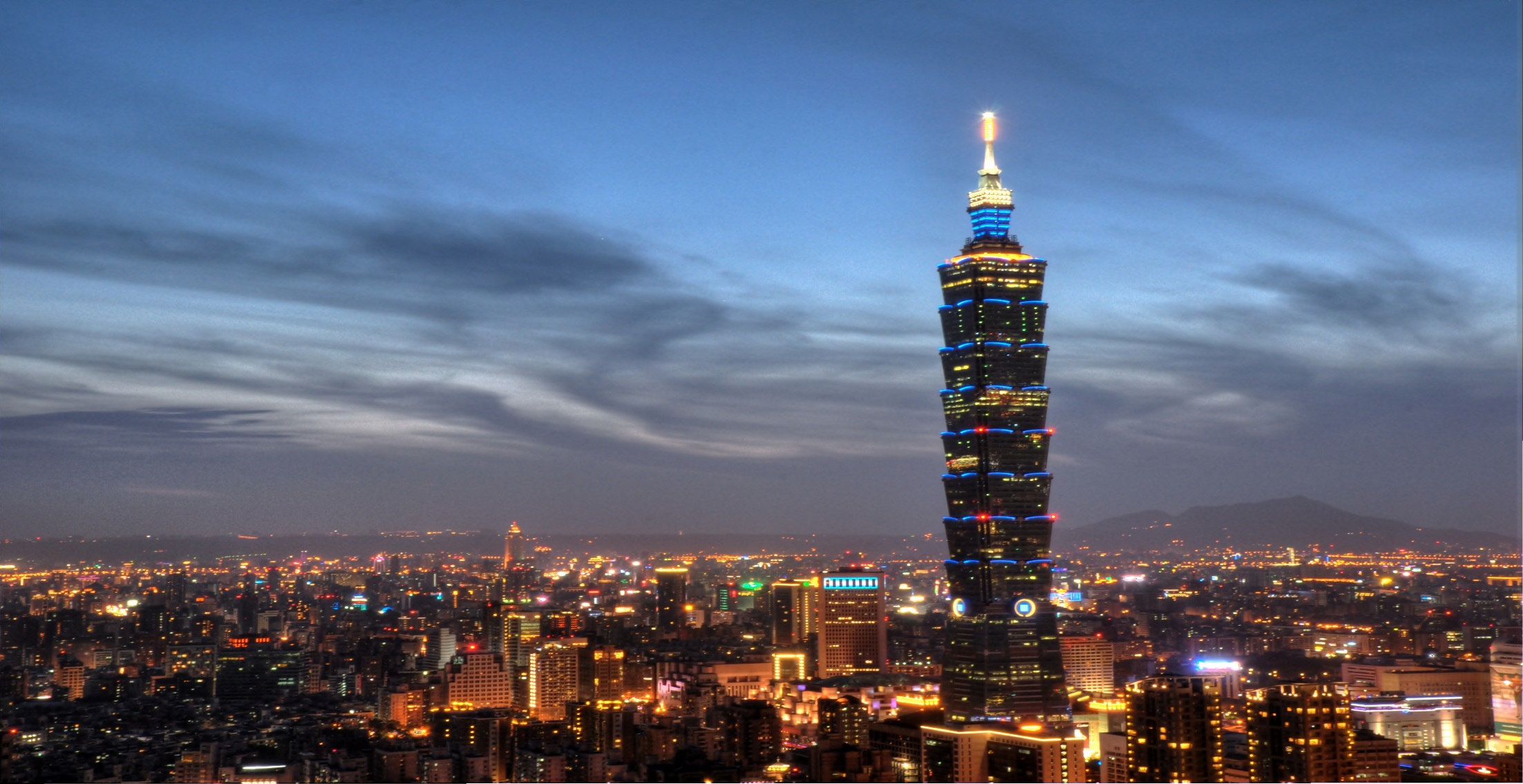 台灣
個案
研究
Case Studies
[Speaker Notes: 台灣
個案研究  (ge’an yan jiu: case study)]
咖啡渣做衣服: Coffee Slag Into Clothing
咖啡紗比棉紗快乾兩倍
咖啡紗更能吸收氣味
Taiwan consumes 30 tons of coffee beans per day, but only 0.2% of these beans are utilized in the coffee making process
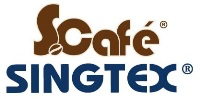 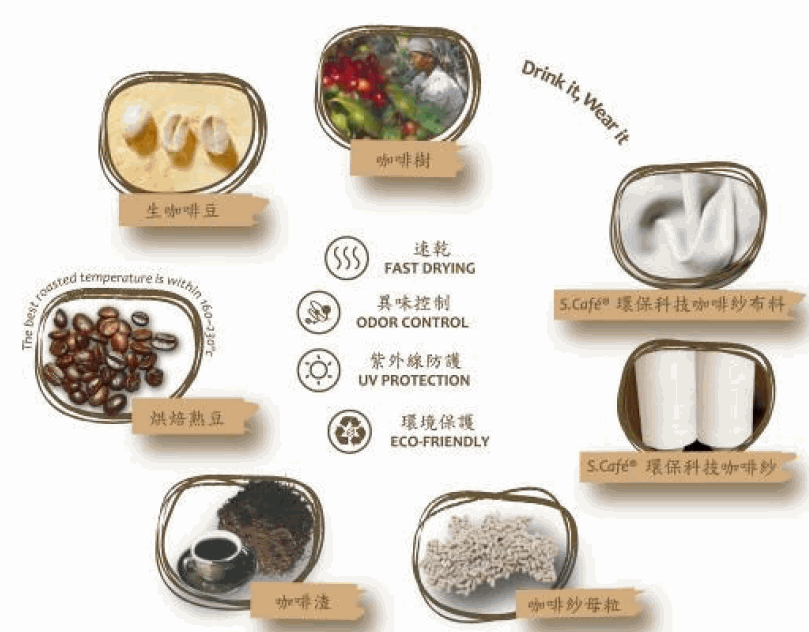 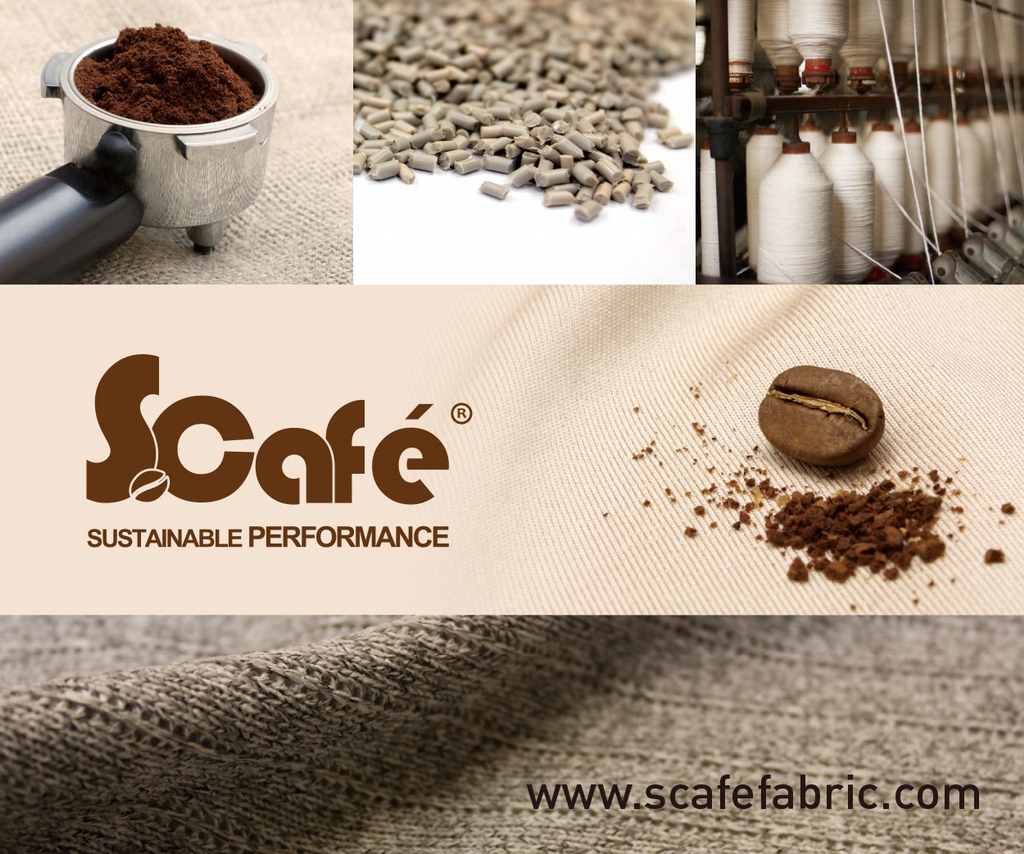 [Speaker Notes: Drys 200% faster than cotton 

吸收氣味 = xishou qiwei = absorbs odors

紗 = sha = yarn]
杯子租賃業: Rent-a-Cup
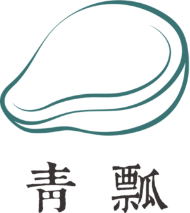 全台灣每年製造出15億個一次性飲料杯
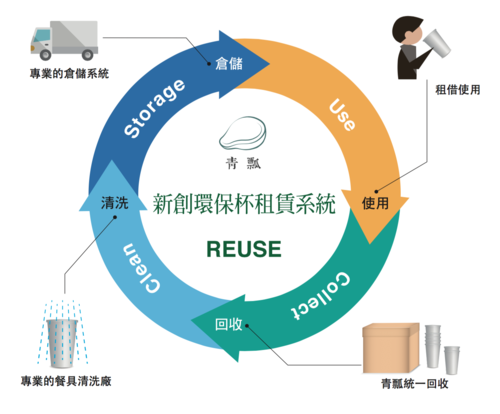 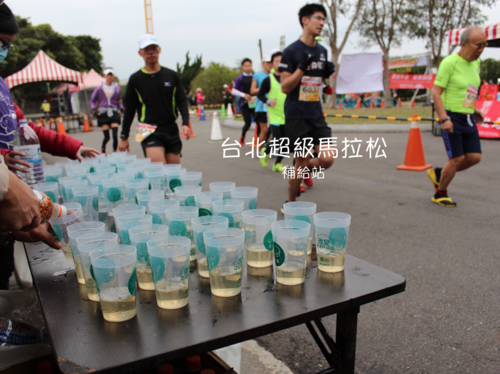 Stored for further use
Leased and used
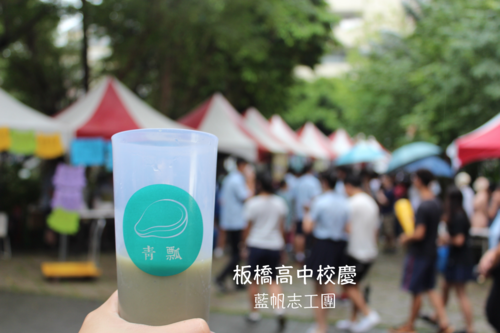 Professionally cleaned
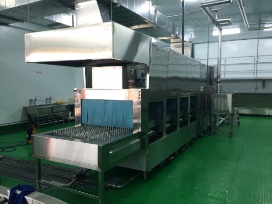 Collected for reuse
Source：http://www.chingpiao.com/
[Speaker Notes: 杯子租賃業 = beizi zulinye = cup leasing

全台灣每年製造(zhizao:manufacture)出15億的一次性(yicixing:disposable)飲料杯]
利用寶特瓶蓋大樓: Using Recycled Plastic Bottles to Make Buildings
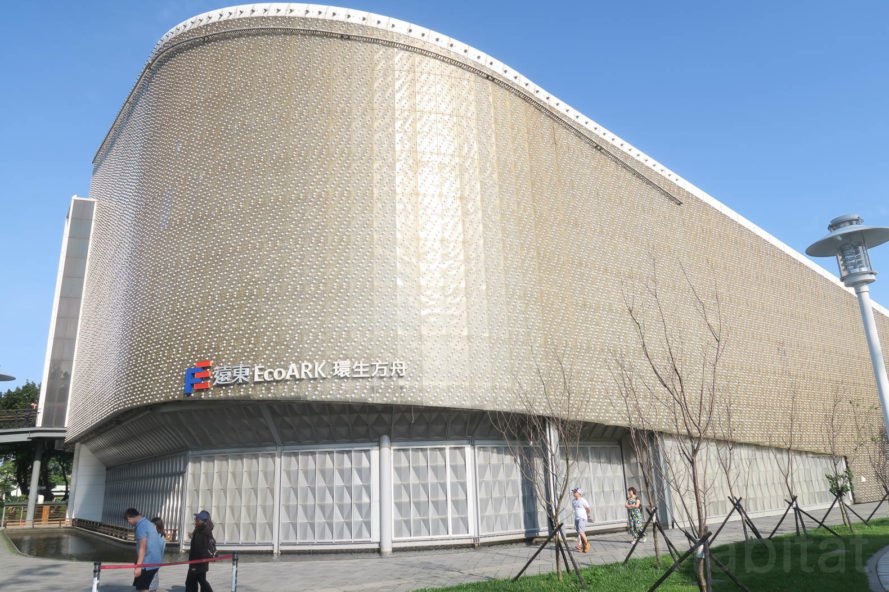 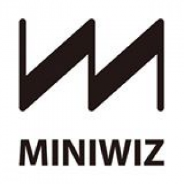 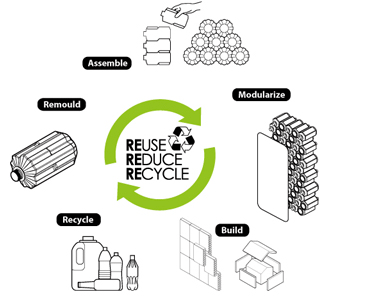 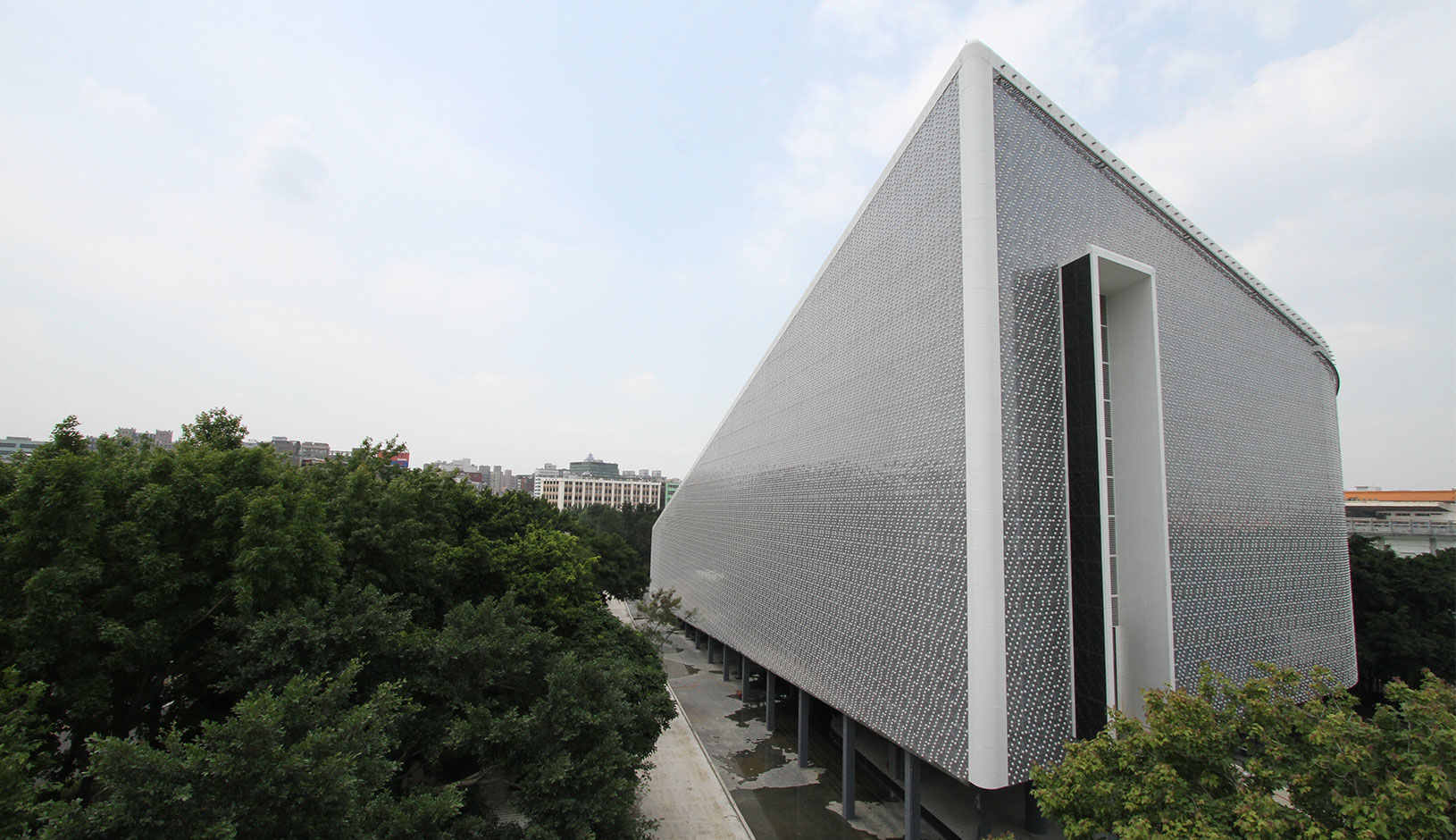 Source: miniwiz
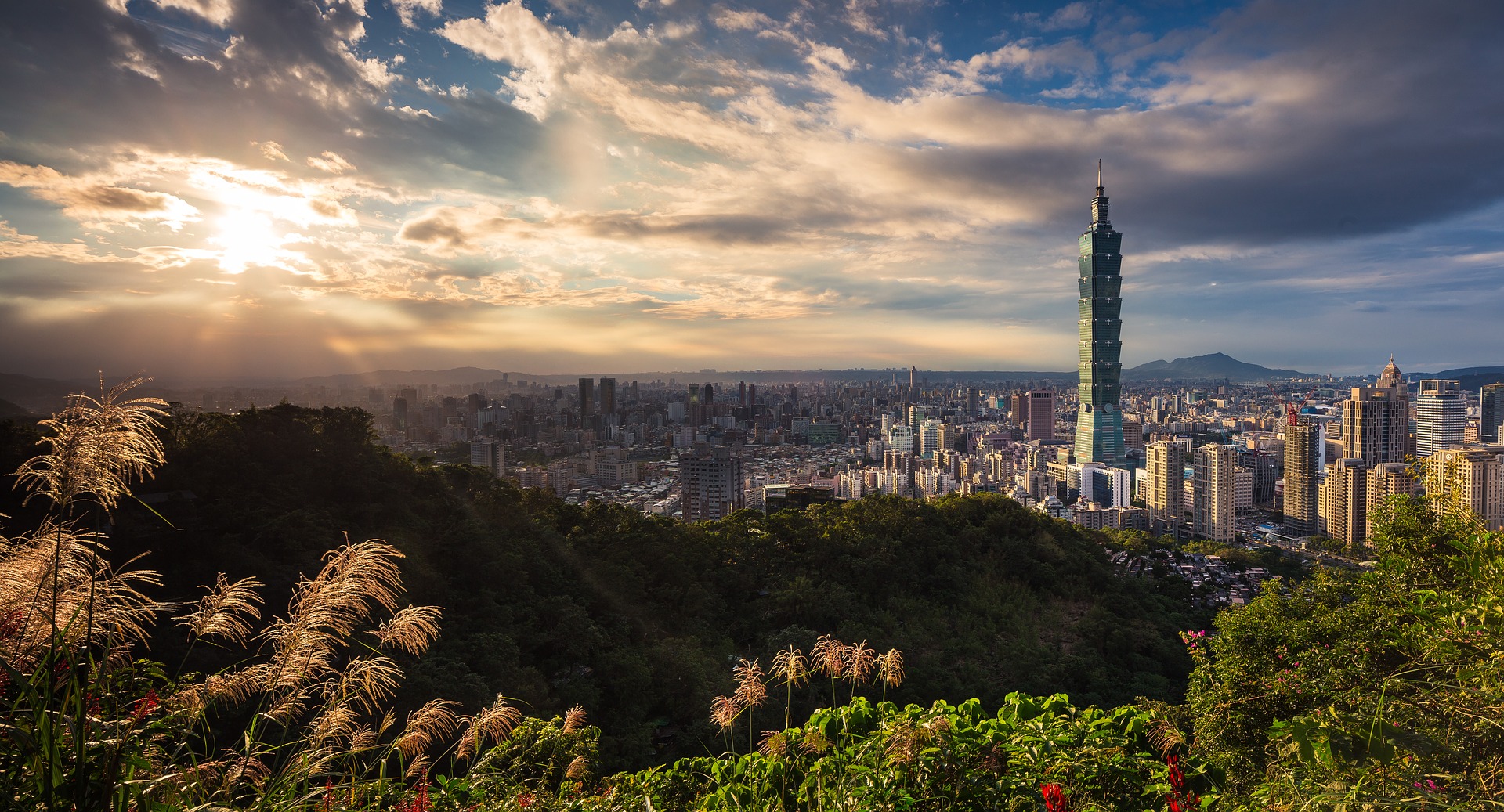 台灣與循環經濟
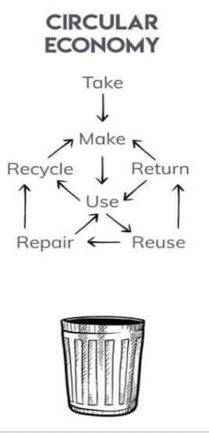 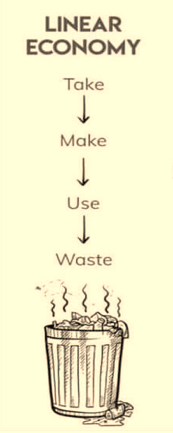 使用動物糞便生產沼氣: Turning Animal Waste Into Natural Gas
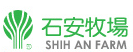 經濟效益：自用省電費200萬/月 + 免費的肥料
潛力效益：節省水污費+肥料販售+廢熱再用+碳抵免
環境效益：2015年減少93%溫室氣體排放量
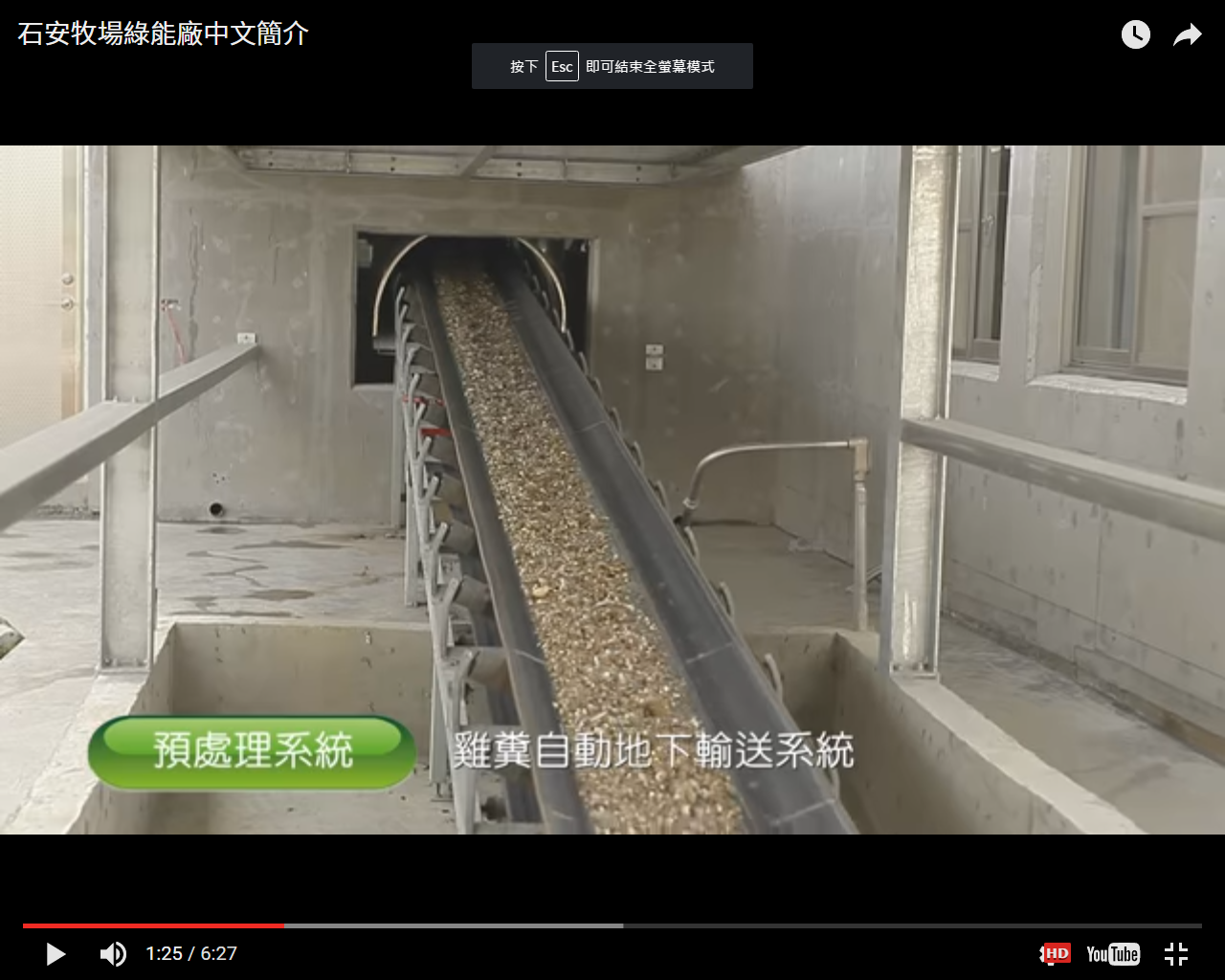 沼氣
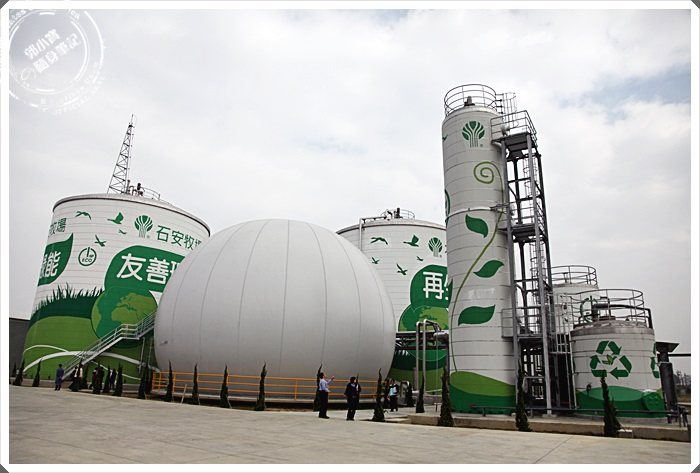 電力
肥料
厭氧消化
雞糞便和尿
Source:石安牧場
[Speaker Notes: 使用動物糞便(fenbian: stool)生產沼氣(zhaoqi: biogas)
厭氧 (yanyang: anaerobic) 消化(xiaohua:digestion)
肥料（feiliao: fertilizer)

經濟效益：自用省電費200萬/月 + 免費的肥料
潛力效益：節省水污費+肥料販售+廢熱再用+碳抵免
環境效益：2015年減少93%溫室氣體排放量]